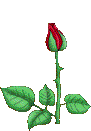 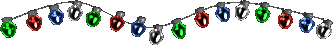 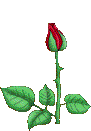 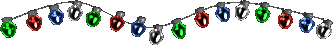 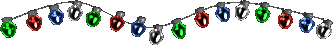 BÀI 40
SINH SẢN HỮU TÍNH Ở SINH VẬT
Bài 40:   SINH SẢN HỮU TÍNH Ở SINH VẬT
Giao tử đực
Giao tử cái
Cơ thể mới
+
Hợp  tử
I.  KHÁI NIỆM
1. Khái niệm sinh sản hữu tính
Giao tử cái
Giao tử đực
Sinh sản hữu tính là hình thức cơ thể mới hình thành từ sự kết hợp giữa giao tử đực và giao tử cái tạo thành hợp tử
Hợp tử phát triển thành cơ thể mới.
Dựa vào thông tin trên và các từ khóa “cơ thể mới”, “giao tử đực”, “giao tử cái”, “hợp tử”. Hãy phát biểu khái niệm sinh sản hữu tính.
Hợp tử
2. Ví dụ về sinh sản hữu tính
Cơ thể mới
Bài 40:   SINH SẢN HỮU TÍNH Ở SINH VẬT
I.  KHÁI NIỆM
II. QUÁ TRÌNH SINH SẢN HỮU TÍNH Ở THỰC VẬT
1. Cấu tạo của hoa
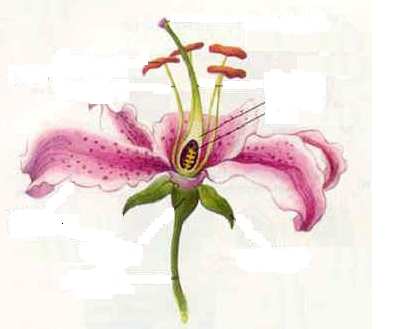 Núm nhụy
Vòi nhụy
Nhụy
Bao phấn
Bầu nhụy
Nhị
Chỉ nhị
Tràng hoa
Đài hoa
Đế hoa
Cuống
Bài 40:   SINH SẢN HỮU TÍNH Ở SINH VẬT
I.  KHÁI NIỆM
II. SINH SẢN HỮU TÍNH Ở THỰC VẬT
1. Cấu tạo của hoa
2. Các giai đoạn của quá trình sinh sản hữu tính ở thực vật có hoa
Hình thành Giao tử
thụ phấn
thụ tinh
tạo quả, kết hạt
Phát triển phôi thành cây con
Bài 42:   SINH SẢN HỮU TÍNH Ở THỰC VẬT
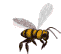 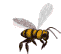 I.  KHÁI NIỆM
II. SINH SẢN HỮU TÍNH Ở THỰC VẬT CÓ HOA
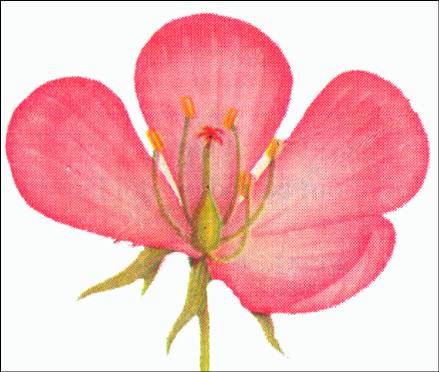 3. Phân biệt Thụ phấn, thụ tính
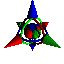 Thụ phấn                                                                                                                                                                                                                                                                                                                                                                                                                                                                                                       Thụ phấn là hiện tượng hạt phấn tiếp xúc với đầu nhụy
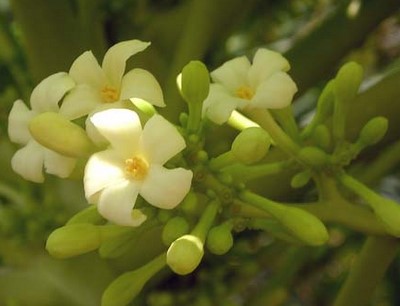 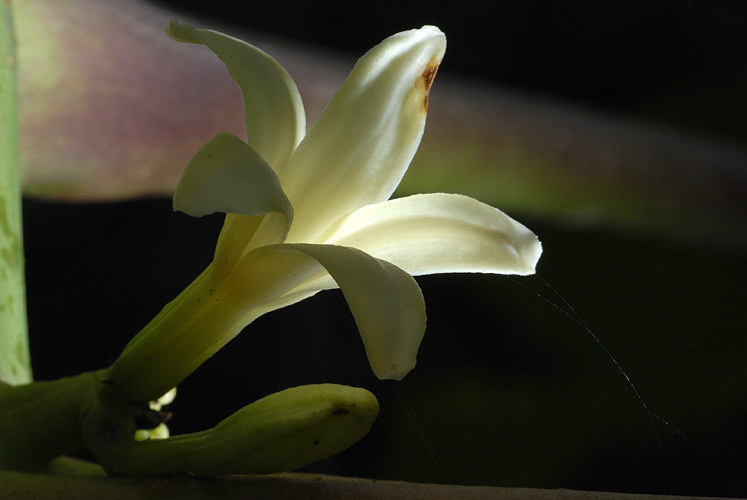 Cây đực
Cây A
Cây B
Bài 40:   SINH SẢN HỮU TÍNH Ở SINH VẬT
I.  KHÁI NIỆM
II. SINH SẢN HỮU TÍNH Ở THỰC VẬT CÓ HOA
3. Phân biệt Thụ phấn, thụ tinh
Thụ tinh 
Là sự hợp nhất của giao tử đực và cái tạo thành hợp tử. Hợp tử phát triển thành phôi.
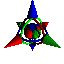 Giao tử cái
giao tử đực
Hợp tử
Bài 40:   SINH SẢN HỮU TÍNH Ở SINH VẬT
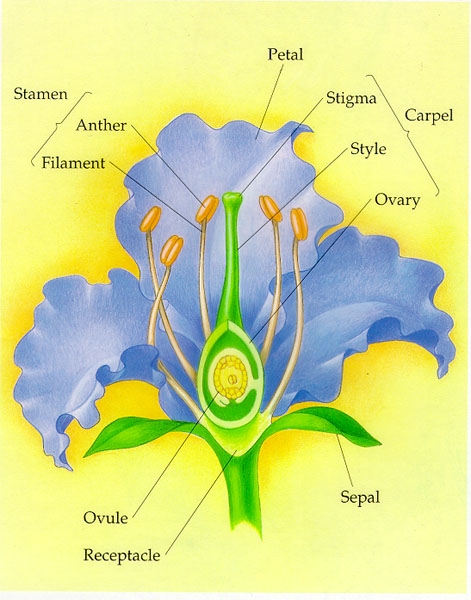 I.  KHÁI NIỆM
Hạt
II. SINH SẢN HỮU TÍNH Ở THỰC VẬT CÓ HOA
Quả
Noãn được thụ tinh
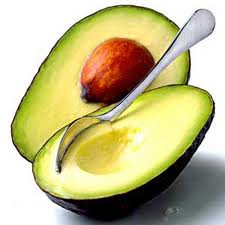 4. Hình thành hạt, quả
Bầu nhụy
Bài 40:   SINH SẢN HỮU TÍNH Ở SINH VẬT
I.  KHÁI NIỆM
II. SINH SẢN HỮU TÍNH Ở THỰC VẬT
III. SINH SẢN HỮU TÍNH Ở ĐỘNG VẬT
1. Các giai đoạn của quá trình sinh sản hữu tính
Hình thành Giao tử
thụ tinh
Phát triển phôi
2. Phân biệt sinh sản hữu tính và sinh sản vô tính
Có sự hợp nhất giữa giao tử đực và giao tử cái
Không có sự hợp nhất giữa giao tử đực và giao tử cái
Giống nhau và giống cơ thể mẹ
Mang đặc điểm di truyền của cả bố và mẹ
Bài 40:   SINH SẢN HỮU TÍNH Ở SINH VẬT
I.  KHÁI NIỆM
II. SINH SẢN HỮU TÍNH Ở THỰC VẬT CÓ HOA
III. SINH SẢN HỮU TÍNH Ở ĐỘNG VẬT
3. Đẻ con, đẻ trứng
Hãy cho biết con của bạn nào được bảo vệ an toàn hơn và con của bạn nào được cung cấp đầy đủ chất dinh dưỡng hơn kể từ thời điểm chúng tách rời khỏi cơ thể mẹ nếu loại trừ thiên tai, khí hậu, dịch bệnh?
ĐỌC ĐOẠN THÔNG TIN SAU:
“trong một khu rừng, trên cánh đồng cỏ có 2 bạn Rắn và Khỉ với 2 cái bụng lồ lộ đang rập rình đuổi nhau. Vào thời khắc quyết định sinh tử, 2 bạn đều lâm bồn. Bạn khỉ rất nhanh chóng tiếp đất sinh ra 1 chú khỉ nhỏ nhắn đáng yêu ôm vào lòng cho tú ti, còn bạn rắn tìm chỗ trống vắng rồi mới cuộn tròn cơ thể mềm mại của mình quanh 1 đàn con trứng- bảo vệ chúng tới khi tự mổ vỏ chui ra”
Đẻ con phôi được cung cấp chất dinh dưỡng và bảo vệ tốt trong tử cung của mẹ nên tỷ lệ sống cao hơn so với loài đẻ trứng vì thế bạn Khỉ con được nhận đầy đủ dinh dưỡng và an toàn hơn.
Bài 40:   SINH SẢN HỮU TÍNH Ở SINH VẬT
I.  KHÁI NIỆM
II. SINH SẢN HỮU TÍNH Ở THỰC VẬT CÓ HOA
III. SINH SẢN HỮU TÍNH Ở ĐỘNG VẬT
IV. VAI TRÒ VÀ ƯNG DUNG SINH SẢN HỮU TÍNH
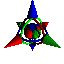 Sinh sản hữu tính có vai trò gì đối với cơ thể sinh vật?

Sinh sản hữu tính có vai trò gì đối với con người

Nêu ví dụ ứng dụng của sinh sản hữu tính trong chăn nuôi và trồng trọt
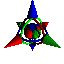 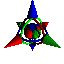 - Sinh sản hữu tính tạo ra các cá thể con mang đặc điểm di truyền của cả bố và mẹ các cá thể có những đặc điểm di truyền khác nhau nên có khả năng thích nghi trước sự thay đổi của môi trường khác nhau.
Đối với con người sự đa dạng di truyền là nguyên liệu cho chọn giống vật nuôi và cây trồng.
Tạo ra thế hệ con mang đặc điểm tốt của cả bố lẫn mẹ đáp ứng nhu cầu đa dạng của con người. Vd như ngô nếp tím, lợn Ỉ- Đại bạch, vịt xiêm, giống lúa DT17, DT24, DT25...
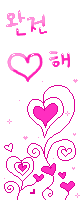 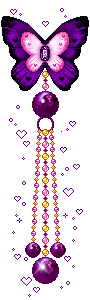 hoµn thµnh c¸c c©u hái tr¾c nghiÖm sau
Câu 1: Sinh sản hữu tính là sự kết hợp
A. của nhiều giao tử đực với một giao tử cái tạo nên hợp tử phát triển thành cơ thể mới
B. có chọn lọc của hai giao tử đực và một giao tử cái tạo nên hợp tác phát triển thành cơ thể mới
C. có chọn lọc của giao tử cái với nhiều giao tử đực và một tạo nên hợp tử phát triển thành cơ thể mới
D
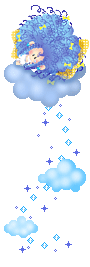 D. ngẫu nhiên của giao tử đực và giao tử cái tạo nên hợp tử phát triển thành cơ thể mới
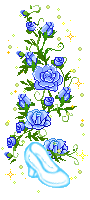 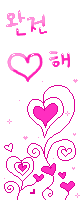 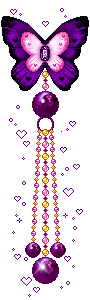 hoµn thµnh c¸c c©u hái tr¾c nghiÖm sau
Câu 2. Quá trình sinh sản hữu tính ở thực vật gồm mấy giai đoạn và thứ tự các giai đoạn lần lượt là:
A
A. 5, Hình thành giao tử, Thụ phấn, Thụ tinh, Tạo quả và hạt , Phát triển phôi tạo thành cây con
B. 4, Thụ phấn, Thụ tinh, Tạo quả và hạt, Phát triển phôi tạo thành cây con
C. 4, Hình thành giao tử, Thụ phấn, Thụ tinh, Tạo quả và hạt
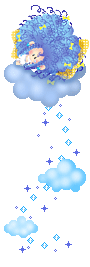 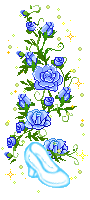 D. 5, Hình thành giao tử, Thụ tinh, Thụ phấn, Tạo quả và hạt , Phát triển phôi tạo thành cây con
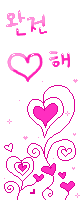 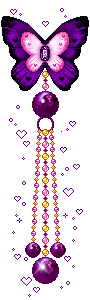 hoµn thµnh c¸c c©u hái tr¾c nghiÖm sau
Câu 3. Sinh sản hữu tính ở hầu hết động vật là 1 quá trình gồm ba giai đoạn nối tiếp là:
A
A. Giảm phân hình thành tinh trùng và trứng- thụ tinh tạo thành hợp tử- phát triển phôi và hình thành cơ thể mới
B. Giảm phân hình thành tinh trùng và trứng- phát triển phôi và hình thành cơ thể mới
C. Phát triển phôi và hình thành cơ thể mới- thụ tinh tạo thành hợp tử- giảm phân hình thành tinh trùng và trứng
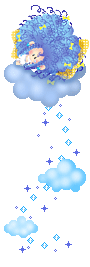 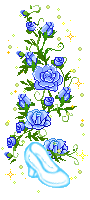 D. Thụ tinh tạo thành hợp tử- giảm phân hình thành tinh trùng và trứng- phát triển phôi và hình thành cơ thể mới
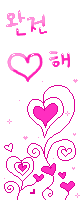 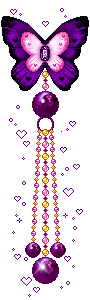 hoµn thµnh c¸c c©u hái tr¾c nghiÖm sau
Câu 4: Nhược điểm của hình thức đẻ con so với đẻ trứng là:
A. Hiệu suất sinh sản thấp hơn
B. Con non yếu nên tỉ lệ sống sót thấp hơn
C. Luôn cần phải có 2 cá thể bố và mẹ tham gia vào quá trình sinh sản
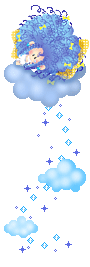 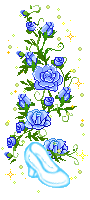 D
D. Cơ thể cái chi phối nhiều năng lượng cho sự phát triển của con
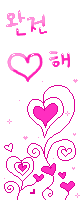 5, Hình thành giao tử, Thụ tinh, Thụ phấn, Tạo quả và hạt , Phát triển phôi tạo thành cây con
A. (4) và (5)
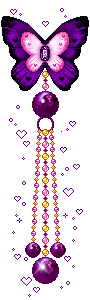 hoµn thµnh c¸c c©u hái tr¾c nghiÖm sau
Câu 5: Xét các đặc điểm sau 
Tạo ra được nhiều biến dị tổ hợp làm nguyên liệu cho quá trình tiến hóa và chọn giống
Duy trì ổn định những tính trạng tốt về mặt di chuyền
Có khả năng thích nghi với những điều kiện môi trường biến đổi
Là hình thức sinh sản phổ biến
Thích nghi tốt với môi trường sống ổn định
Những đặc điểm không phải là ưu thế của sinh sản hữu tính so với sinh sản vô tính ở động vật là
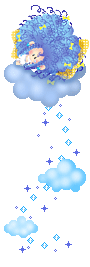 A
A. (4) và (5)
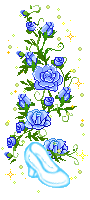 B. (2) và (5)
C. (2) và (3)
D. (1) và (5)
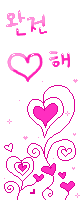 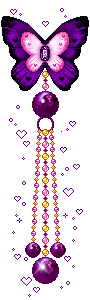 hoµn thµnh c¸c c©u hái tr¾c nghiÖm sau
Câu 6: Xét các phát biểu sau, phát biểu đúng là
A
A. Hoa là cơ quan sinh sản hữu tính ở thực vật. Hoa lưỡng tính là hoa có cả nhị và nhụy trên cùng một hoa.
B. Hoa đơn tính là hoa có cả nhị và nhụy trên cùng một hoa.
C. Hạt do phôi phát triển thành. Bầu nhụy phát thành quả chứa hạt
D. Thụ tinh là sự chuyển hạt phấn đến đầu nhụy của hoa. Thụ phấn là sự hợp nhất của giao tử đực và giao tử cái tạo thành hợp tử. hợp tử phát triển thành phôi
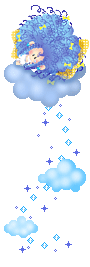 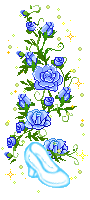